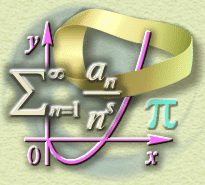 Всеукраїнський турнір юних математиків
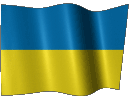 Патріот
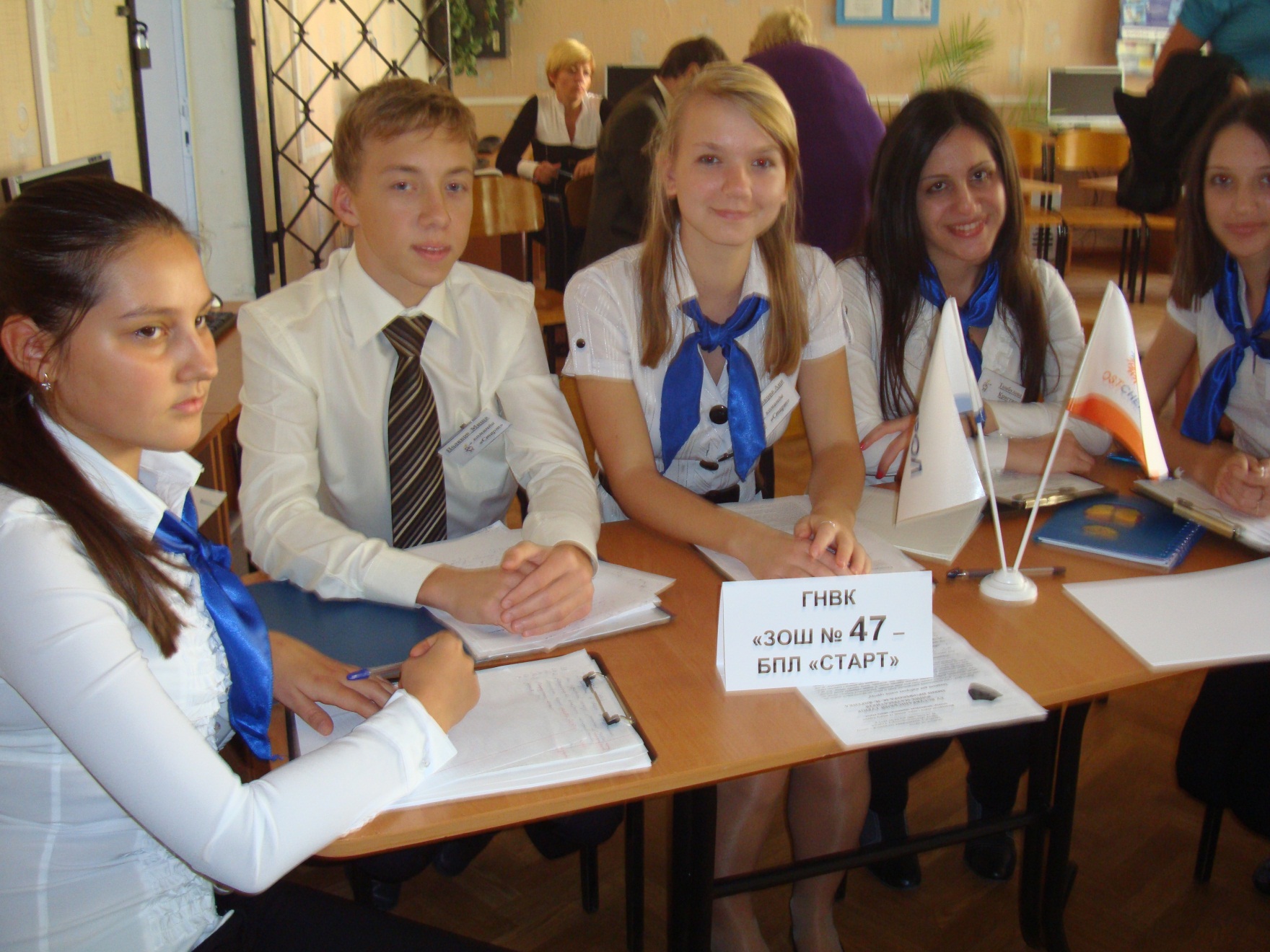 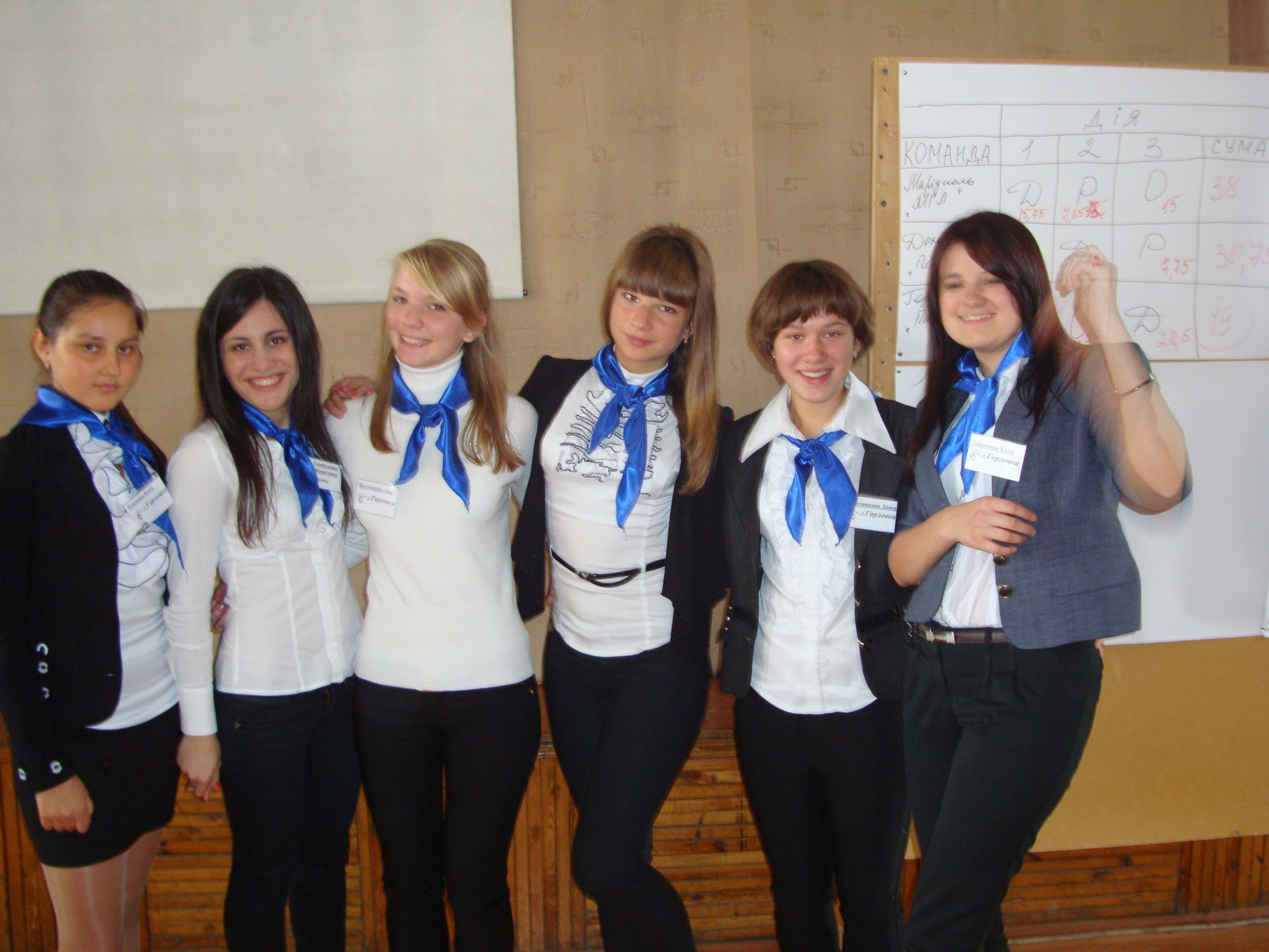